Seminar:
Datenanalyse mit
SPSS/AMOS
11. Veranstaltung 01.07.2015
Vanessa Pfegfeidel

Prof. Dr. Dirk Temme
Lehrstuhl für Methoden der empirischen Wirtschafts- und Sozialforschung
Schumpeter School of 
Business and Economics
http://temme.wiwi.uni-wuppertal.de
Terminlicher Ablauf
| Sommersemester 2015 | Vanessa Pfegfeidel | 01.07.2015 | Folie 2 |
Terminlicher Ablauf
| Sommersemester 2015 | Vanessa Pfegfeidel | 01.07.2015 | Folie 3 |
Agenda
Wiederholung und Fragen
Wiederholung Faktorenanalyse
Konfirmatorische Faktorenanalyse
Güteprüfung formativer Messmodelle
Aufgabenstellung
Ausblick
| Sommersemester 2015 | Vanessa Pfegfeidel | 01.07.2015 | Folie 4 |
1. Wiederholung und Fragen
…
| Sommersemester 2015 | Vanessa Pfegfeidel | 01.07.2015 | Folie 5 |
3. Wiederholung Faktorenanalyse
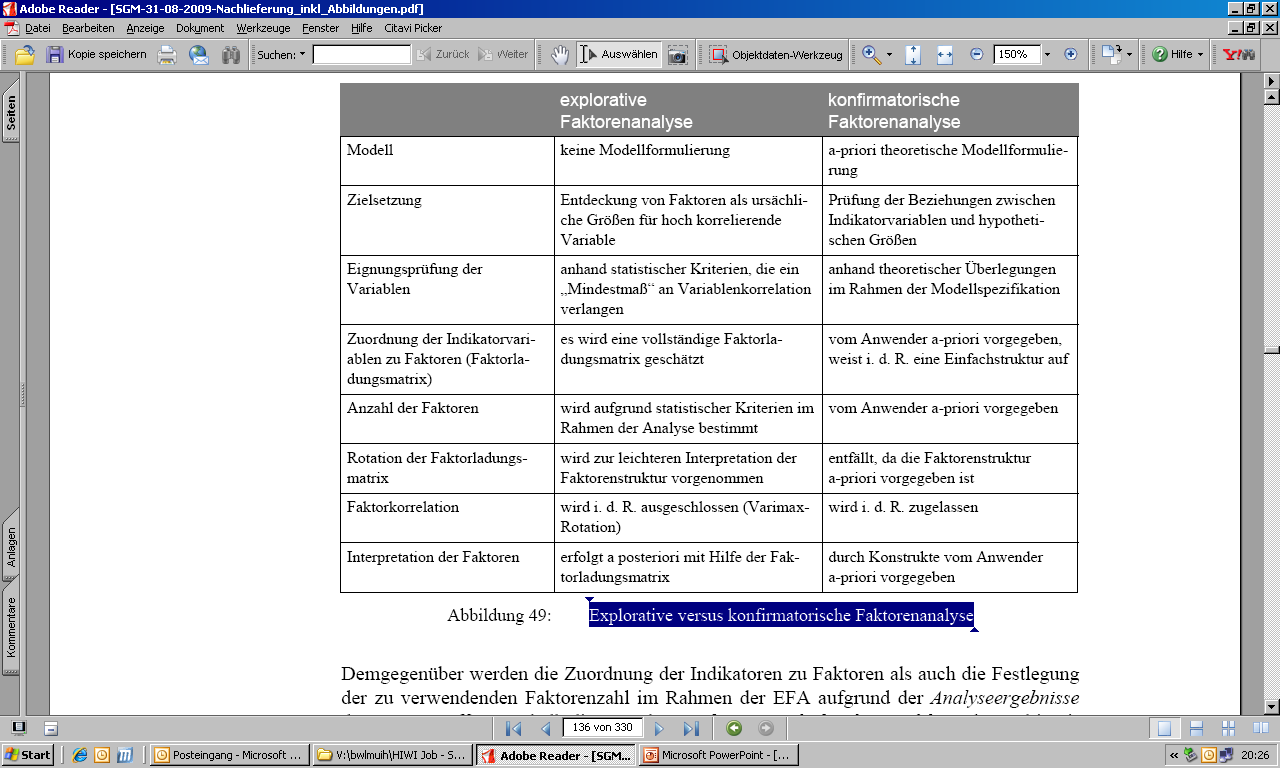 a priori festgelegte 
Anzahl an Faktoren und Zuordnung der Indikatoren zum Konstrukt
 strukturprüfendes Verfahren
Quelle: Weiber/Mühlhaus 2010, S. 120.
| Sommersemester 2015 | Vanessa Pfegfeidel | 01.07.2015 | Folie 6 |
3. Wiederholung Faktorenanalyse
basiert auf den Ergebnissen der exploratorischen Faktorenanalyse (strukturentdeckendes Verfahren), d.h. der Festlegung der Anzahl an Faktoren und der Zuordnung der Indikatoren zu den Faktoren




Voraussetzung für Strukturgleichungsmodelle, d.h. der Untersuchung der Beziehungen zwischen Konstrukten
konfirmatorische Faktorenanalyse: Prüfung der Güte der Messmodelle
| Sommersemester 2015 | Vanessa Pfegfeidel | 01.07.2015 | Folie 7 |
Agenda
Wiederholung und Fragen
AMOS
Wiederholung Faktorenanalyse
Konfirmatorische Faktorenanalyse
Güteprüfung formativer Messmodelle
Aufgabenstellung
Ausblick
| Sommersemester 2015 | Vanessa Pfegfeidel | 01.07.2015 | Folie 8 |
2. Konfirmatorische Faktorenanalyse - Voraussetzungen-
Voraussetzungen
	intervallskalierte Daten
nur zur Prüfung reflektiver Messmodelle geeignet
In diesem Hotel fühle ich 
mich wohl.
Die Zimmerausstattung ist gut.
Das Freizeitangebot ist gut.
Dieses Hotel schätze ich sehr.
Zufriedenheit mit dem Hotel
Der Wellness-Bereich ist gut.
Dieses Hotel empfehle ich sehr gerne weiter.
Das Personal ist freundlich.
Ich freue mich immer, in diesem Hotel übernachten zu können.
Der Service ist gut.
Quelle: in Anlehnung an Albers/Hildebrandt 2006.
| Sommersemester 2015 | Vanessa Pfegfeidel | 01.07.2015 | Folie 9 |
2. Konfirmatorische Faktorenanalyse- Grundlagen -
Fundamentaltheorem der Faktorenanalyse: jede Variable lässt sich als gewichtete Linearkombination der Faktoren darstellen
anhand der vorgegebenen Beziehungsstruktur zwischen Indikatoren und Konstrukt die Faktorladungsmatrix so schätzen, dass diese die empirische Korrelationsmatrix möglichst gut reproduziert
je besser aus der modelltheoretischen Varianz-/ Kovarianzmatrix die empirische Varianz-/ Kovarianzmatrix reproduziert werden kann, desto besser ist auch die Güte des Messmodells  Ziel: Minimierung der Differenz
Spezifikation von Messmodellen sowie Prüfung von Korrelationen zwischen Konstrukten
| Sommersemester 2015 | Vanessa Pfegfeidel | 01.07.2015 | Folie 10 |
2. Konfirmatorische Faktorenanalyse- Beispiel -
Beispiel basierend auf Weiber/ Mühlhaus (2010)
Entscheidung für dieses Hotel war weise
Wahl dieses Hotels war richtig
Wunsch nach langfristiger Beziehung
Erwartungen erfüllt
Planung des nächsten
 Aufenthalts
Kundenbindung
Zufriedenheit mit dem Hotel
längere Besuche
| Sommersemester 2015 | Vanessa Pfegfeidel | 01.07.2015 | Folie 11 |
2. Konfirmatorische Faktorenanalyse- Prüfung der Messmodelle -
Prüfung der Messmodelle auf Reliabilität und Validität 
(Gütekriterien der 2. Ordnung)
Reliabilitätsprüfung
Prüfung auf Indikatorebene
t-Wert (C.R.) > 1,96
t-Test prüft die Nullhypothese, dass die Werte sich nicht signifikant von Null unterscheiden  liegt der Wert über 1,96, dann kann die Nullhypothese mit einer Irrtumswahrscheinlichkeit von 5% verworfen werden, so dass die Parameter einen gewichtigen Beitrag zur Bildung der Modellstruktur leisten
p-Wert: Wahrscheinlichkeit eines zweiseitigen Tests, dass der Parameter sich in der Grundgesamtheit von Null unterscheidet  p < 0,001 (***), dann ist der Parameter mit einer Irrtumswahrscheinlichkeit von 0,001 signifikant von Null verschieden
Indikatorreliabilität (quadrierte standardisierte Faktorladung): Anteil der Varianz eines Indikators, der durch das Konstrukt erklärt wird (squared multiple correlations)     0,4
| Sommersemester 2015 | Vanessa Pfegfeidel | 01.07.2015 | Folie 12 |
2. Konfirmatorische Faktorenanalyse- Prüfung der Messmodelle -
2.	Prüfung auf Konstruktebene
Faktorreliabilität: wie gut wird ein Konstrukt durch alle ihm zugeordneten Indikatoren gemeinsam erklärt


DEV: durchschnittlicher Anteil der Varianz des Konstruktes der durch die Indikatoren erklärt wird
| Sommersemester 2015 | Vanessa Pfegfeidel | 01.07.2015 | Folie 13 |
2. Konfirmatorische Faktorenanalyse- Prüfung der Messmodelle -
Validitätsprüfung
Inhaltsvalidität: Indikatoren müssen das Konstrukt inhaltlich repräsentieren
Kriteriumsvalidität
Konkurrenzvalidität: Korrelation zwischen dem Konstrukt und einem zum gleichen Zeitpunkt gemessenen Außenkriterium
Prognosevalidität: Korrelation zwischen dem Konstrukt und einem zu einem späteren Zeitpunkt gemessenen Außenkriterium
| Sommersemester 2015 | Vanessa Pfegfeidel | 01.07.2015 | Folie 14 |
2. Konfirmatorische Faktorenanalyse- Prüfung der Messmodelle -
3.	Konstruktvalidität
Nomologische Validität: Zusammenhang zwischen Konstrukten
Konvergenzvalidität: Beziehung zwischen Indikator und Konstrukt; starke Korrelation zwischen Indikatoren eines Konstruktes


Diskriminanzvalidität: schwache Korrelation zwischen Indikatoren verschiedener Konstrukte
| Sommersemester 2015 | Vanessa Pfegfeidel | 01.07.2015 | Folie 15 |
2. Konfirmatorische Faktorenanalyse- Prüfung der Messmodelle -
Merke:
default model: das von uns geschätzte Modell
independence model: Basis- oder Nullmodell, bei dem alle Kovarianzen auf Null gesetzt sind, d.h. alle Variablen sind unabhängig (Zahl der Parameter = Zahl der Indikatoren)
saturated model: gesättigtes Modell, d.h. alle Variablen korrelieren miteinander (Anzahl der Parameter = Anzahl der empirischen Varianzen/ Kovarianzen; Zahl der Freiheitsgrade = 0)
| Sommersemester 2015 | Vanessa Pfegfeidel | 01.07.2015 | Folie 16 |
2. AMOS
AMOS
| Sommersemester 2015 | Vanessa Pfegfeidel | 01.07.2015 | Folie 17 |
Agenda
Wiederholung und Fragen
AMOS
Wiederholung Faktorenanalyse
Konfirmatorische Faktorenanalyse
Güteprüfung formativer Messmodelle
Aufgabenstellung
Ausblick
| Sommersemester 2015 | Vanessa Pfegfeidel | 01.07.2015 | Folie 18 |
3. Güteprüfung formativer Messmodelle- Multikollinearität -
Aussage mit Hilfe formativer Messmodelle: welche Einflussfaktoren mit welcher Stärke ein hypothetisches Konstrukt bestimmen
EFA und KFA nicht sinnvoll, da keine hohen Korrelationen zwischen formativen Indikatoren gewünscht (multiple Regressionen) dementsprechend Prüfkriterien der Reliabilität und Validität nicht wie bei reflektiven Indikatoren anwendbar

Prüfung der Eignung formativer Indikatoren
Multikollinearität
MIMIC-Modell
| Sommersemester 2015 | Vanessa Pfegfeidel | 01.07.2015 | Folie 19 |
3. Güteprüfung formativer Messmodelle- Multikollinearität -
1. Multikollinearität
hohe Abhängigkeit zwischen Indikatoren  Genauigkeit der Schätzparameter sinkt
hoch korrelierende Indikatoren teilen sich Erklärungsgehalt für Konstrukt  Unterschätzung der Parameter
für jeden Indikator eine multiple Regression durchführen, wobei dieser dabei die abhängige Größe und alle anderen Indikatoren die unabhängigen Variablen sind (bzw. einen reflektiven Indikator als abhängige Größe einsetzen)
hoher Korrelationskoeffizient deutet auf Kollinearität hin
prüfen, ob Variable vielleicht aus dem Modell auszuschließen ist

Analysieren  Lineare Regression  Kollinearitätsprüfung
| Sommersemester 2015 | Vanessa Pfegfeidel | 01.07.2015 | Folie 20 |
3. Güteprüfung formativer Messmodelle- Multikollinearität -
Kollinearitätsmaße
1.	Varianzinflationsfaktor: mit zunehmender Multikollinearität vergrößert sich die Varianz des Regressionskoeffzienten um diesen Faktor  hohe Werte deuten auf das Vorliegen von Kollinearität hin  VIF ≤ 10 oder strenger ≤ 3
2.	Toleranz: 1-R²   R²: Anteil der Varianz eines Indikators, der durch die anderen Indikatoren erklärt wird  kleine Werte deuten auf das Vorliegen von Kollinearität hin  > 0,1 
3.	Konditionsindex: je größer die einzelnen Konditionsindizes (basiert auf Eigenwerten), desto stärker ist tendenziell die Kollinearität  < 30
4.	Varianzanteile: Varianz der einzelnen Regressionskoeffizienten lassen sich in Komponenten zerlegen, die den Eigenwerten zugeordnet sind  wenn sich zeigt, dass ein Eigenwert die Varianz mehrerer Regressionskoeffizienten in hohem Maße erklärt, sind diese Variablen voneinander abhängig
| Sommersemester 2015 | Vanessa Pfegfeidel | 01.07.2015 | Folie 21 |
3. Güteprüfung formativer Messmodelle- MIMIC-Modell -
2. MIMIC-Modell (Multiple Indicators, Multiple Causes)
Interne-Konsistenz-Prüfung nicht sinnvoll, da …
-…keine Korrelation zwischen Indikatoren (Unabhängigkeit der formativen Indikatoren) und
-…die Messung verschiedener Facetten, welche u.a. auch unterschiedliche Vorzeichen aufweisen können
MIMIC-Modell: verwendet gleichzeitig formative (Multiple Causes) und reflektive (Multiple Indicators) Indikatoren zur Messung eines Konstruktes
reflektive Indikatoren als Referenzindikatoren verwenden, da so sichergestellt ist, dass immer dasselbe gemessen wird
Bedeutsamkeit einzelner formativer Indikatoren zur Prognose des Konstruktes erkennbar sowie die gemeinsame Vorhersagekraft aller formativen Indikatoren für das Konstrukt (erklärte Varianz)
AMOS
| Sommersemester 2015 | Vanessa Pfegfeidel | 01.07.2015 | Folie 22 |
3. Güteprüfung formativer Messmodelle- MIMIC-Modell -
Prüfmaße
Formativer Modellteil
unstandardisierte/ standardisierte Regressionskoeffizienten: signifikanter Erklärungsgehalt
C.R.-Werte > 1,96 bzw. p-Werte < 0,05
R² des formativ-gemessenen Konstruktes: …% der Varianz des Konstruktes wird durch formative Indikatoren erklärt (squared multiple correlations)
Reflektiver Modellteil
Indikatorreliabilität (squared multiple correlations)
Faktorreliabilität
DEV
Gesamtfit des Modells
Model Fit:     ,                                    , RMSEA, SRMR, CFI, TLI
| Sommersemester 2015 | Vanessa Pfegfeidel | 01.07.2015 | Folie 23 |
3. Güteprüfung formativer Messmodelle- MIMIC-Modell -
Beispiel
In diesem Hotel fühle ich 
mich wohl.
Die Zimmerausstattung ist gut.
Das Freizeitangebot ist gut.
Dieses Hotel schätze ich sehr.
Zufriedenheit mit dem Hotel
Der Wellness-Bereich ist gut.
Dieses Hotel empfehle ich sehr gerne weiter.
Das Personal ist freundlich.
Ich freue mich immer, in diesem Hotel übernachten zu können.
Der Service ist gut.
Quelle: in Anlehnung an Albers/Hildebrandt 2006.
| Sommersemester 2015 | Vanessa Pfegfeidel | 01.07.2015 | Folie 24 |
2. AMOS
AMOS
| Sommersemester 2015 | Vanessa Pfegfeidel | 01.07.2015 | Folie 25 |
4. Aufgabenstellung
Aufgabe: Mit Hilfe von SPSS soll die Analyse eines Datensatzes erfolgen. Die Daten sollen mit unterschiedlichen Verfahren ausgewertet und interpretiert werden.
| Sommersemester 2015 | Vanessa Pfegfeidel | 01.07.2015 | Folie 26 |
4. Aufgabenstellung
Ablaufschritte

Erhalt des Fragebogens
Erstellung eines Codebooks
Erhalt des Daten
Eingabe der Daten
Analyse der Daten mittels „Deskriptiver Statistik + Chi-Quadrat-Test“
Zuordnung der Items zu Faktoren mittels „Exploratorischer Faktorenanalyse + Reliabilitätsanalyse“
Untersuchung der Beziehungen zwischen den Faktoren bzw. latenten Variablen mittels „Regressionsanalyse oder Konfirmatorischer Faktorenanalyse + Strukturgleichungsmodellierung“

 Zusammenfassung und Interpretation der Ergebnisse
| Sommersemester 2015 | Vanessa Pfegfeidel | 01.07.2015 | Folie 27 |
4. Aufgabenstellung
Differenzierung Master und Diplom/ Bachelor
Wie sehen die Beziehungen unter den latenten Variablen aus?
Welche Faktoren messen die Items?
Sind es gute Indikatoren?
Daten
EFA
KFA + SEM
Reliabilitätsanalyse
Deskriptive Statistik
Bachelor: 6 CP
Master: 9 CP
| Sommersemester 2015 | Vanessa Pfegfeidel | 01.07.2015 | Folie 28 |
Terminlicher Ablauf
| Sommersemester 2015 | Vanessa Pfegfeidel | 01.07.2015 | Folie 29 |
Terminlicher Ablauf
| Sommersemester 2015 | Vanessa Pfegfeidel | 01.07.2015 | Folie 30 |
Einstiegsliteratur (1)
Backhaus, K./Erichson, B./ Weiber, R. (2011): Multivariate Analysemethoden, Berlin/ Heidelberg: Springer.

Backhaus, K./Erichson, B./ Weiber, R. (2010): Fortgeschrittene Multivariate Analysemethoden, Berlin/ Heidelberg: Springer.

Baltes-Götz, B. (2010): Analyse von Strukturgleichungsmodellen mit Amos 18, URL: http://www.uni-trier.de/fileadmin/urt/doku/amos/v18/amos18.pdf, Stand: 01.02.2011.

Bühner, M. (2011): Einführung in die Test- und Fragebogenkonstruktion, München: Pearson.

Brosius, F. (2011): SPSS 19, Heidelberg/ München: mitp.

Diekmann, A. (2011): Empirische Sozialforschung, Hamburg: Rowohlt.

Hatzinger, R./Nagel, H. (2009): PASW Statistics, Statistische Methoden und Fallbeispiele,  München: Pearson.
| Sommersemester 2015 | Vanessa Pfegfeidel | 01.07.2015 | Folie 31 |
Einstiegsliteratur (2)
Janssen, J./Laatz, W. (2010): Statistische Datenanalyse mit SPSS, 7., neu bearbeitete und erweiterte Auflage, Heidelberg: Springer.

Kappelhoff, P. (2000): Skript zur Vorlesung, Methoden der empirischen Wirtschafts- und Sozialforschung, 4. Auflage.

Rossiter, J.R. (2002): The C-O-A-R-SE procedure for scale development in marleting, in: International Journal of Research in Marketing, Vol. 19, No. 4, S. 305-335.

Schnell, R./Hill, P.B./Esser, E. (2011): Methoden der empirischen Sozialforschung, 9. Aufl., München: Oldenbourg.

Weiber, R./Mühlhaus, M. (2010): Strukturgleichungsmodellierung, Eine anwendungsorientierte Einführung in die Kausalanalyse mit Hilfe von AMOS, SmartPLS und SPSS, Berlin/ Heidelberg: Springer.
| Sommersemester 2015 | Vanessa Pfegfeidel | 01.07.2015 | Folie 32 |
Vielen Dank 
für 
die Aufmerksamkeit
| Sommersemester 2015 | Vanessa Pfegfeidel | 01.07.2015 | Folie 33 |